REN District Scouts
Pitching (putting up) and Striking (taking down)
your tent at camp
First make sure you have all the correct parts of the tent:

Outer sheet (flysheet)

Inner compartment

Poles

Pegs

Groundsheet
Next lay out the outer sheet (the flysheet) with the inside facing down
Insert the poles into the sleeves on the flysheet.


If the poles are different colours, check the coloured tag on the end of each sleeve to make sure the correct pole goes into each one
NEVER pull pole sections as they could come apart inside the sleeve, or you could snap the elastic cord that joins them together.




ALWAYS push the pole into the sleeve and pull the tent canvass towards you
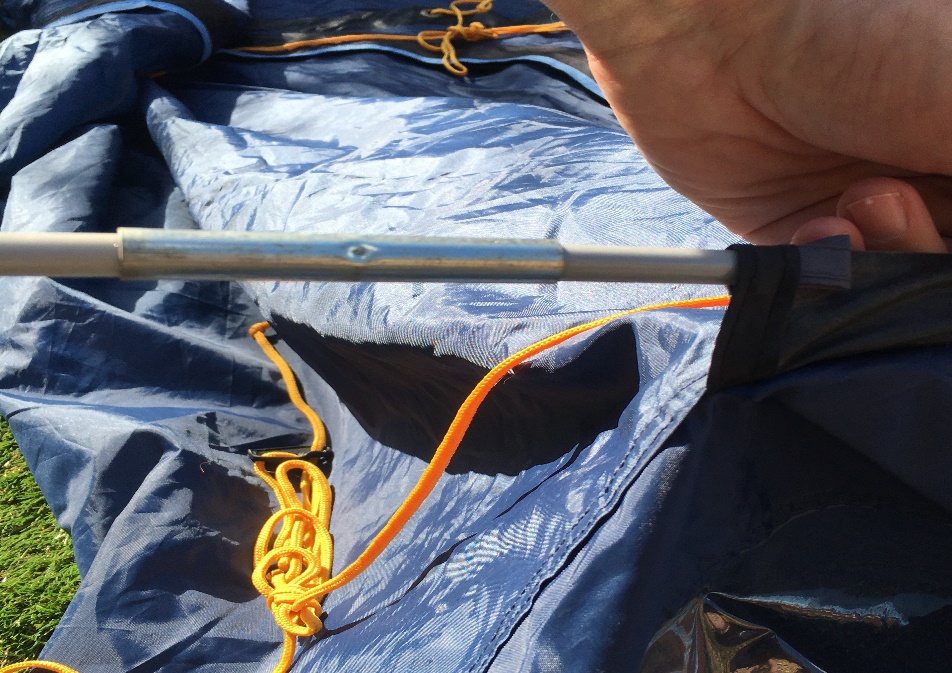 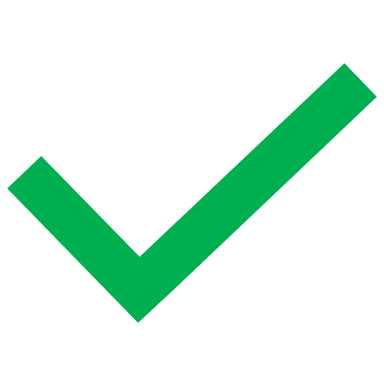 When all the poles have been inserted, find each metal pin on the edge of the tent canvass and insert a pin into one end of each pole

Then carefully bend each pole and insert a pin in the other end of the pole
Next peg out the tent


Make sure the sides of the tent are pulled tight as you peg them out


Then peg out the guy ropes


You may need to peg out the guys at each end of the tent before pegging the canvass
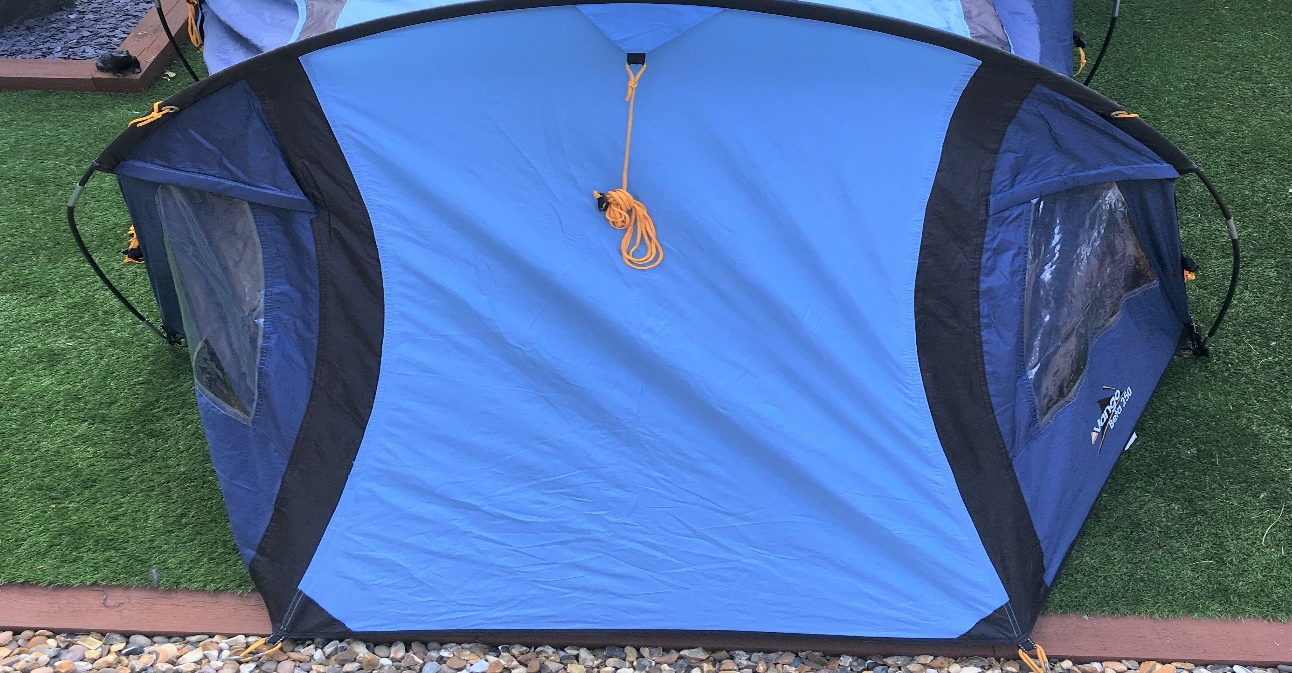 NEVER tip all of the pegs out onto the ground as you could lose some of them






ALWAYS take pegs out of the peg bag one at a time as you need them
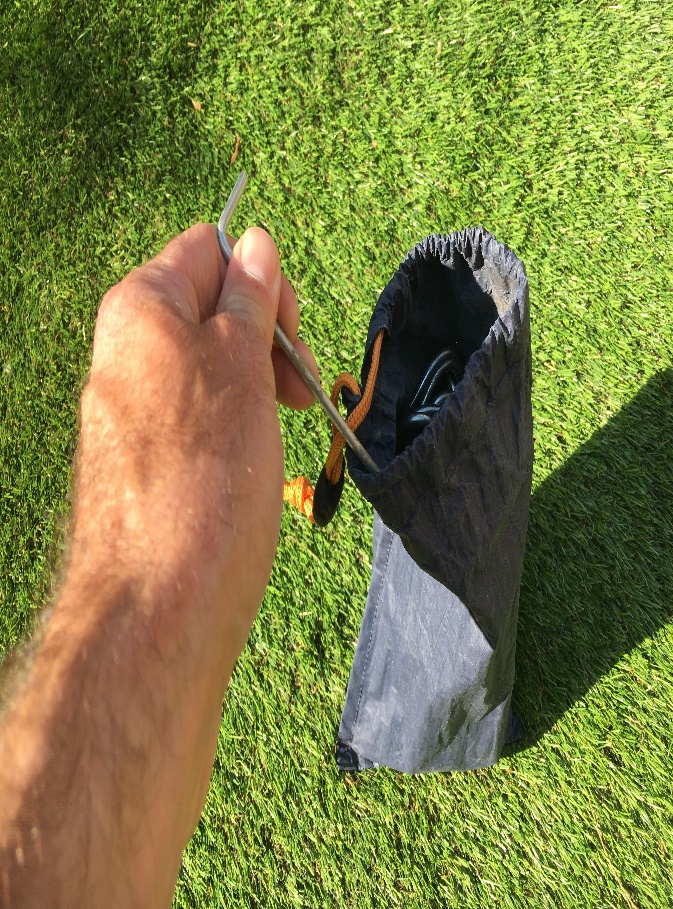 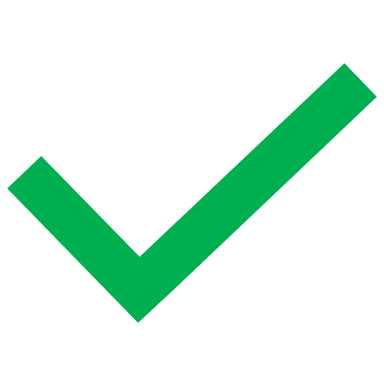 NEVER leave the guy ropes slack as they won’t support the tent properly







ALWAYS tighten each guy rope after pegging it out
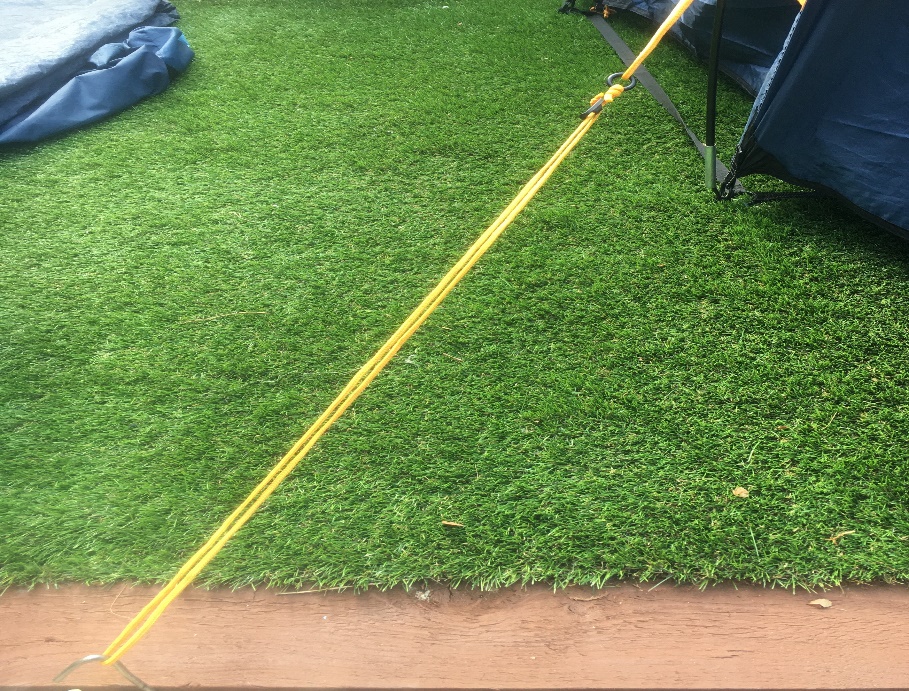 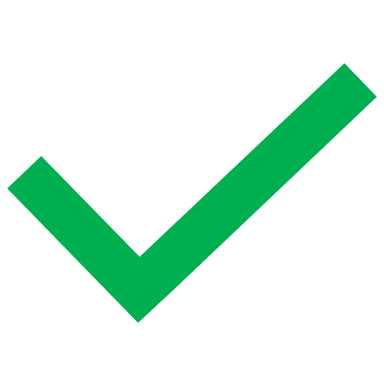 Next lay out the inner compartment


Hook the corners onto the bottom of the flysheet


Then fasten the sides of the compartment to the loops on the inside of the flysheet
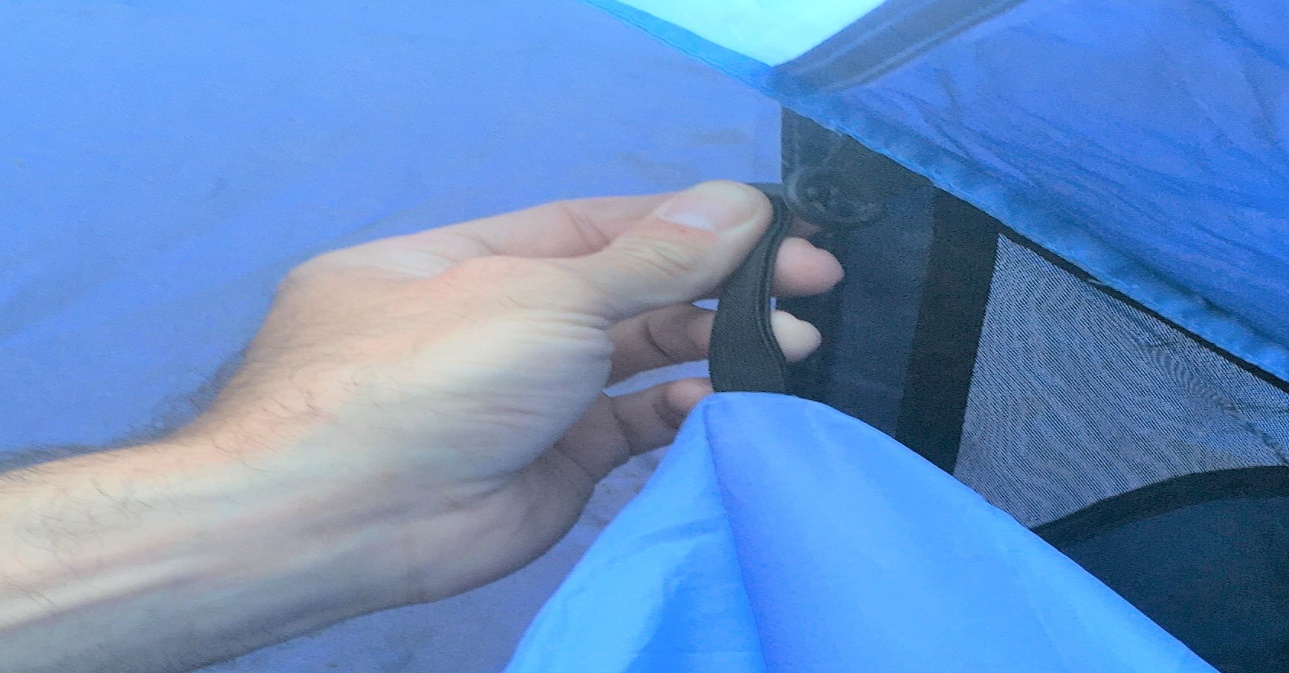 Finally, peg out the groundsheet in the front porch area
Look after your tent:


NEVER leave your bag touching the sides of the tent as it will get wet if it rains






NEVER leave your clothes and belongings lying around the floor of the tent
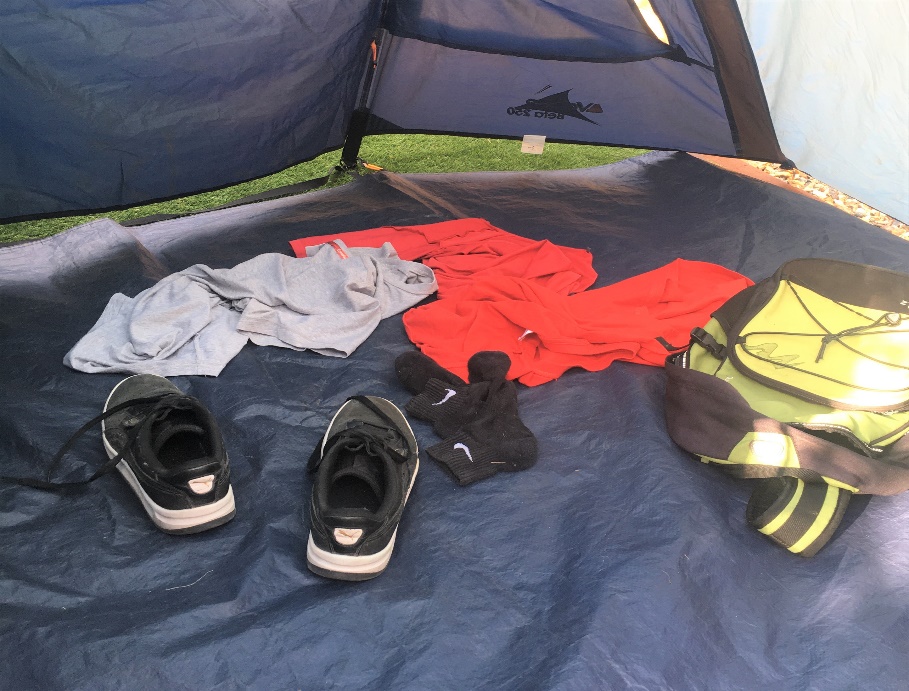 Look after your tent


NEVER enter the inner compartment wearing boots or trainers, always take them off first





NEVER leave litter inside your tent or around the campsite
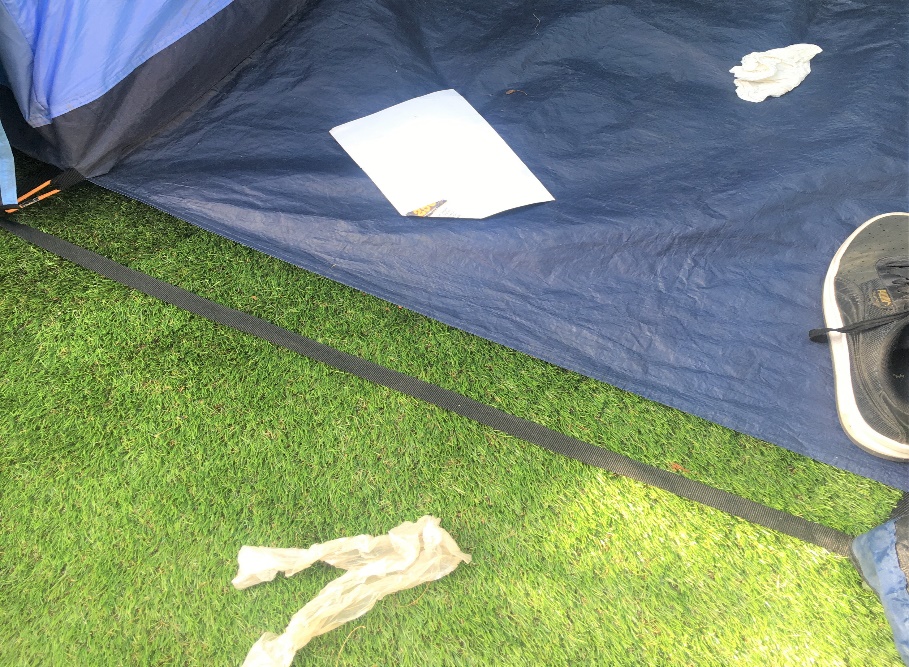 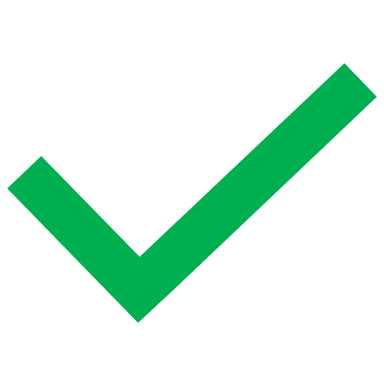 ALWAYS keep your tent tidy.  


There will always be a tent inspection at camp!
Take down the tent in the reverse order to putting up:

Pack & remove belongings

Remove, dry out and fold up groundsheet

Take down, dry out & fold up the inner compartment

Unpeg and tie up the guys

Unpeg the flysheet

Remove pins & slide out poles

Fold up flysheet
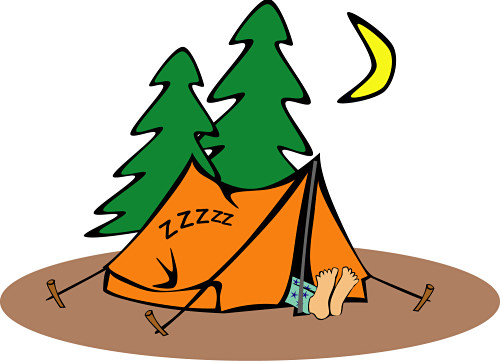 Happy Camping!